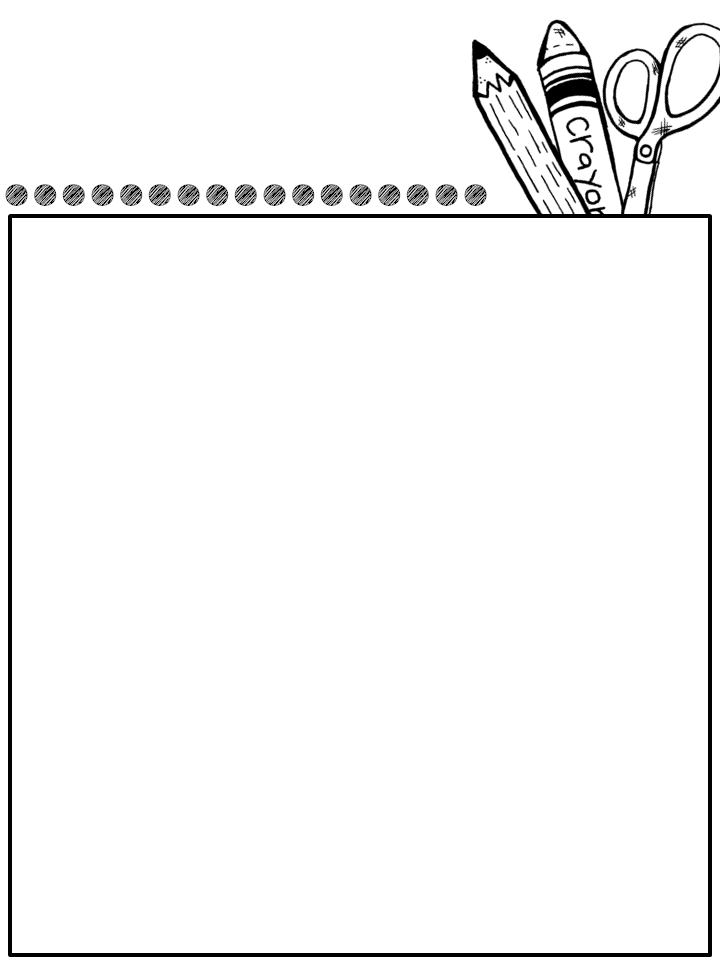 Classroom  Supply List
Please provide the following supplies to be used at school.
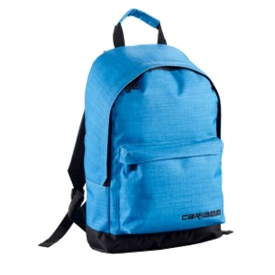 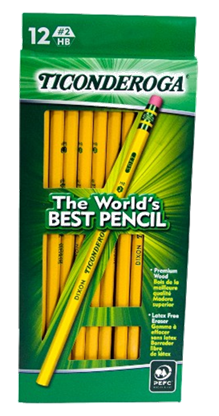 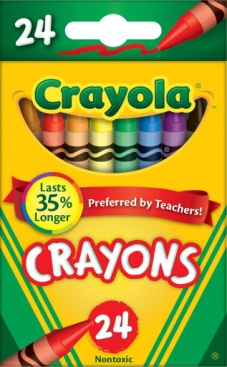 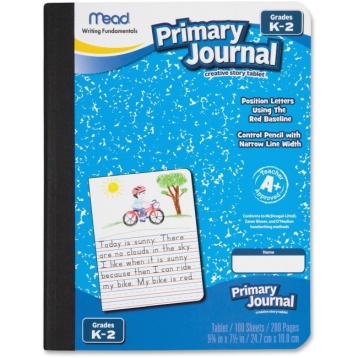 2 packs of 24  pencil
ticonderoga
5 packs of 24 
Crayola Crayons
3 Primary Composition 
Notebooks
1 backpack to bring school
everyday
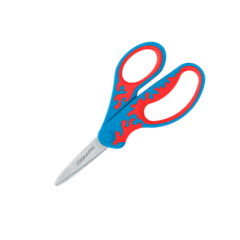 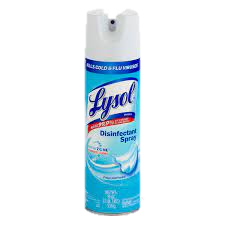 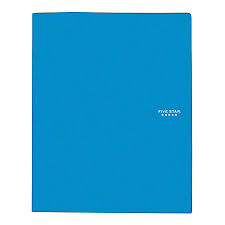 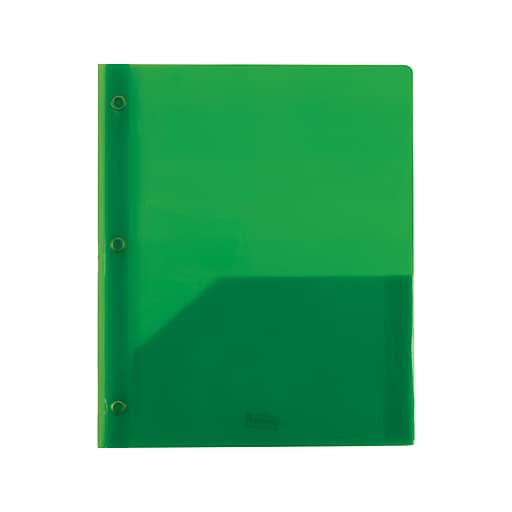 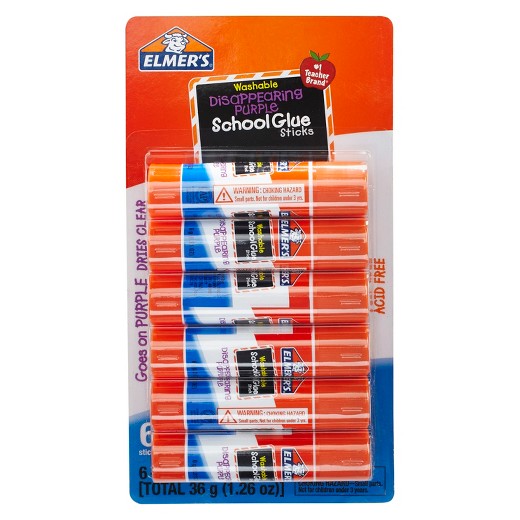 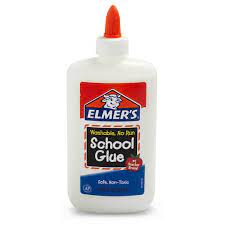 2 plastic folder
w/pockets and prongs
green and blue
2 bottles of glue
2 Lysol Spray
1 pair of scissors
4 pack of glue sticks
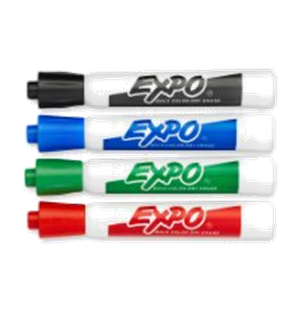 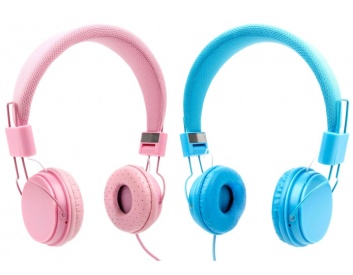 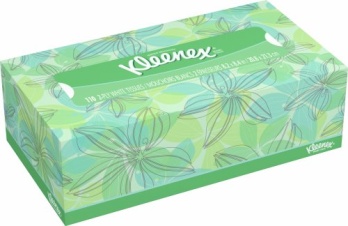 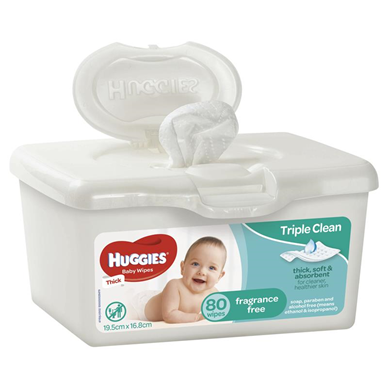 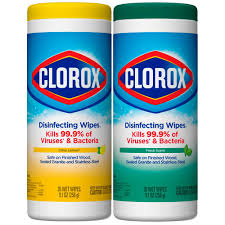 1 pair of headphones
(NO ear buds)
4 box of tissues
2 containers of Clorox wipes
2 containers of baby wipes
3 packs of dry
erase markers
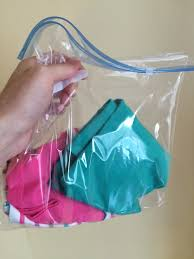 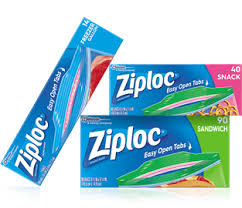 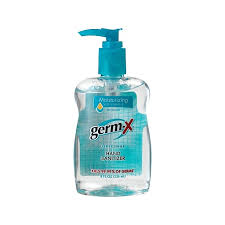 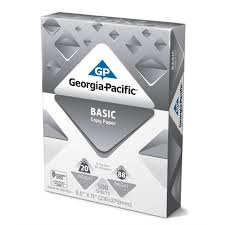 ziploc bags
girls-quart
boys-gallon
change of clothing 
Shirt, pants, socks, underwear
3 containers of hand 
sanitizer
2 reams of copy paper